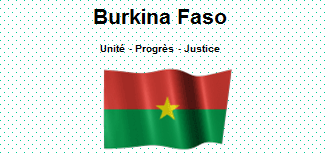 ATELIER D’ECHANGE ET DE PARTAGE  D’EXPERIENCESUR « Le suivi-évaluation  des services locaux d’eau potable et d’assainissement, retour d’expériences  et échanges de pratiques »
PRÉSENTATION SUR LE SUIVI-ÉVALUATION
DGRE/DPSE/SE
Plan de la présentation
Introduction
Définition du suivi-évaluation
Contexte 
Mise en œuvre
Utilisation des résultats  
Coûts
Conclusion
1. INTRODUCTION: PN-AEPA
Le PN-AEPA : Adoption 2006
Objectif global : OMD  2015
Accès à l’eau potable  
52% 2005 à 76% en 2015 (rural)
		       74% 2005 à 87% en 2015 (urbain)
 Accès à un assainissement adéquat 
10%*  en 2005 à 54% en 2015 (rural)
14% en 2005 à 57%en 2015 (urbain)
Deux volets
Urbain : Composantes infrastructures AEP et infrastructures AEUE
Rural : Composantes infrastructures AEP et infrastructures AEUE 
	+ Cadre unifié d’intervention
Principaux résultats en 2014
2   QU’Est-ce QUE LE SUIVI EVALUATION DES SERVICES D’EAU POTABLE ET D’assainissement?
EN GENERAL 

Evaluation et suivi sont deux outils de management: 
- Indispensables
- Complémentaires
Le suivi et l'évaluation sont des outils qui permettent d'identifier et de mesurer les résultats des projets, programmes ou politiques.
QU’Est-ce QUE LE suivi-EVALUATIONDES SERVICES     D’EAUPOTABLE ET D’ASSAINISSEMENT
Comme précédemment définie,  le suivi-évaluation des services d’eau potable et d’assainissement et en particulier du PN-AEPA permet de mesurer périodiquement l’atteinte des résultats du PN-AEPA ainsi que la pertinence, l’efficacité, l’efficience et la pérennité des actions menées.
Autrement dit :
C’est un  système qui permet d’avoir une meilleure connaissance des conditions d’accès des populations aux infrastructures eau et assainissement, mais également d’apprécier les résultats et impacts du programme mis en œuvre.
Elle se repose principalement sur trois « blocs » fournissant les
données nécessaires pour :
· la revue des performances et des allocations de ressources,
· le suivi de la mise en œuvre du PN-AEPA
· le suivi des résultats et des impacts du PN-AEPA, notamment en matière de taux d'accès.
QU’Est-ce QUE LE suivi-EVALUATIONDES SERVICES     D’EAU  POTABLE ET D’ASSAINISSEMENT
De façon spécifique, le S-E du PN-AEPA permet de :
· Vérifier la pertinence et le réalisme de la politique et de la stratégie sous-tendant le PN-AEPA au regard des résultats obtenus, et suggérer à intervalles réguliers les adaptations et révisions nécessaires
· Identifier les événements ou situations susceptibles d’influencer le déroulement du programme et proposer les réajustements nécessaires pour une meilleure atteinte des
objectifs du PN-AEPA
· Fournir aux décideurs et acteurs (y compris les bailleurs de fonds) les éléments d’appréciation sur l’état de mise en œuvre et d’avancement des activités du PN-AEPA en mesurant la qualité et le niveau d’atteinte des résultats attendus
3. CONTEXTE: Principales motivations
Approche Programme en AEPA
Volonté de lever certaines contraintes:
Avant 2005: 
le système de suivi sommaire, uniquement au niveau central
Absence de manuel de suivi évaluation
inexistence de mécanisme de mise à jour annuelle des données sur les ouvrages d’AEPA;  ouvrages non géo référencés; manque de taux d’accès fiables
incohérence des indicateurs utilisés par les différents acteurs
absence de suivi global et prospectif du sous-secteur AEPA
absence d’une vue d’ensemble sur le financement du sous-secteur AEPA
3. CONTEXTE: Principales motivations
Volonté de suivre l’avancement en AEPA par rapport aux  OMD  à partir de 2005:
Inventaire National des ouvrages hydrauliques  
Création d’une base de données (INO) mise à jour annuellement
Elaboration d’un manuel de suivi évaluation et des outils et instruments de suivi
4. CONTEXTE: Principaux indicateurs
Exemples d’indicateurs utilisés
[Speaker Notes: Il existe de nombreux indicateurs de l’eau potable et de l’assainissement. Dans le cadre du PN-AEPA, un manuel de Suivi Evaluation présente les différents indicateurs qui doivent contribuer à quantifier les progrès réalisés et les résultats obtenus. Seulement certains d’entre eux sont opérationnalisés. 
Ils sont produits régulièrement et ce sont ces indicateurs que vous rencontrerez dans la documentation produite au niveau national. Nous aborderons également les indicateurs produits au niveau international qui, en dépit d’intitulés identiques ne sont pas les mêmes que ceux produits au Burkina. 

Cette session doit nous amener à être prudents sur la définition et le mode de calcul des indicateurs. En effet, la construction des indicateurs n’est pas anodine. 
Vous verrez que c’est notamment le cas pour le taux d’accès à l’eau potable et le taux d’accès à l’assainissement.

Les indicateurs présentés ici sont les « indicateurs clés » présentés en 1ère partie de l’annuaire statistique.]
SUIVI EVALUATION DU PN-AEPA
Bases de données et le SIG-OMD en milieu rural
La Base de données de l’Inventaire National des Ouvrages (INO) d’AEP conçue en 2005 et couplée au SIG-OMD. Elle a connue sept mises à jour depuis 2008 et permet de calculer annuellement les taux d ’accès à l’eau potable, d’estimer les besoins en ouvrages (PEM) et de calculer d’autres indicateurs sectoriels.
Bases de données et le SIG-OMD en milieu rural
La Base de données assainissement, conçue en 2011 permet de capitaliser les réalisations annuelles en matière d’assainissement
4. MISE EN OEUVRE
Coordination et rôle des acteurs
Problèmes rencontrés
Coordination et rôle des acteurs
2 opérations principales de collecte de données au niveau national: 
Inventaire national des ouvrages d’approvisionnement en eau potable (INO) et la collecte d’informations relatives aux ouvrages d’AEUE: 
Collecte d’informations sur les ouvrages  AEP et AEUE  réalisés (nombre, type, fonctionnalité…)
Collecte données auprès des  autres acteurs intervenants dans le domaine de l’AEPA (ONG, Associations...):
Collecte d’informations sur les ouvrages AEP et AUE réalisés  et sur les financements en termes de programmation et de réalisation.
Coordination et rôle des acteurs:          National
Cadres
Structures/acteurs
Rôle et Responsabilité de SE
Suit l’avancement général du programme 
Approuve les indicateurs
Coordonnent la mise en œuvre du dispositif de SE
Proposent les indicateurs et assurent le suivi 
Traite les données et les diffusent
Rédigent les rapports
Comité National de Pilotage (CNP)
DGRE
Evalue annuellement le programme 
Formule des recommandations
Approuve les critères de performance
DGAEUE
Revue annuelle
Directions centrales des autres ministères impliqués
Fournissent les informations statistiques dans leur domaine respectif
Contribuent à la mise en œuvre des activités de SE
Suit les critères de performance
Suit les modalités de financement
CaPa
Suivent et évaluent la mise à disposition des fonds et leur utilisation
Appuient la mise en œuvre du SE du PN-AEPA
Participent à la définition des indicateurs
PTF
Appuient la mise en œuvre du SE du PN-AEPA 
Participent à la définition des indicateurs
OSC, Secteur privé, Collectivités
Structures/acteurs
Rôle et Responsabilité de SE
Cadres
Coordination et rôle des acteurs: Régional
Assistent les communes au S-SE
Collectent les informations auprès des acteurs
Supervisent la collecte de données (INO, Assainissement)
Diffusent les informations relatives au S-SE
Rédigent les rapports
Comité Régional de Pilotage (CRP)
Contrôle l’exécution du PN-AEPA au niveau régional
DREAHA
Conseil Régional
Suit et évalue les programmes relevant de ses compétences
Directions régionales des autres ministères impliqués
Fournissent les informations statistiques dans leur domaine respectif
Contribuent à la mise en œuvre des activités de SE
Suivent et évaluent la mise à disposition des fonds et leur utilisation
Appuient la mise en œuvre du SE du PN-AEPA
PTF
Appuient la mise en œuvre du SE du PN-AEPA 
Fournissent les informations relatives à leurs prestations ou à leur domaine d’activité
Prj&Pg, OSC, Secteur privé, collectivités
Structures/acteurs
Rôle et Responsabilité de SE
Cadres
Coordination et rôle des acteurs: Communal
Conseil Municipal
Coordonne les activités de SE 
 Collecte les informations de base du SE
Diffuse les informations relatives à la commune
Suit et évalue l’exécution des activités de SE
Valide les informations collectées
Mairie
AUE, fermiers, maintenanciers, artisans réparateurs, usagers
Suivent l’état des ouvrages
Suivent la gestion des ouvrages
Suivent et évaluent le service de l’eau
Fournissent les informations
Suivent et évaluent la mise à disposition des fonds et leur utilisation
Appuient la mise en œuvre du SE du PN-AEPA
PTF
OSC, entreprises …
Fournissent les informations relatives à leurs prestations ou à leur domaine d’activité
Problèmes rencontrés
Les difficultés rencontrées sont entre autres:
instabilité des points focaux communaux 
faible appropriation du dispositif par certaines communes
faible équipement en moyens logistiques au niveau régional et central 
non exhaustivité des données collectées auprès des acteurs 
non-respect des délais de transmission des fiches de collecte renseignées par les acteurs.
5. UTILISATION DES RESULTATS
Utilisation par le gouvernement
Utilisation par les communes
Flux d’information
Utilisation dans l’élaboration des PCD-AEPA
Dans un processus de monitoring global
Utilisation par le gouvernement
[Speaker Notes: Exemple données sur les forages (âges, pannes, emplacement etc.)]
Utilisation par les communes
Principales utilisations des résultats par les communes: 
élaboration des PCD-AEPA (Ensemencement, Planification)
suivi de la mise en œuvre des PCD-AEPA
 Bilan : Point focal communal
Programmation (fonctionnalité des ouvrages, taux d’accès)
mobilisation de financements (Situation actualisée en AEPA) 
rendre compte (Coopération décentralisées, PTF, Electorat )
[Speaker Notes: Exemple données sur les forages (âges, pannes, emplacement etc.)]
Transmission d’information s brutes
Transmission d’information s traitées
Transmission de rapports
Echelle Nationale
Echelle Régionale
Mairie
Associations d’usagers, artisans ou opérateurs AEP
Flux d’information
Conseil municipal
Echelle Communale
CaPa
Autres Ministères et acteurs
Autres Directions Régionales
DGRE&
DGAEUE
Conseil Régional
DREAHA
Population, OSC,…
Revue annuelle
Acteurs intervenant au niveau régional
Comité Régional de Pilotage (CRP)
Site Internet,
Tous les acteurs
Comité National de Pilotage (CNP)
Utilisation PCD-AEPA
Utilisation monitoring global
Pour le monitoring global, le dispositif de SE est basé sur:
une chaine opérationnelle de collecte, de traitement et de diffusion d’informations
des outils d’aide à la décision à l’échelle nationale, régionale et communale 
des cadres de dialogue impliquant tous les groupes d’acteurs : Gouvernement, Collectivités, PTF, OSC, Secteurs privés, chercheurs, etc
Coût financier de la collecte des données
Mise à jour de l’INO et collecte d’informations relatives aux ouvrages d’AEUE: 140 millions de FCFA/an environ.
Collecte de données auprès des acteurs intervenant dans l’AEPA en milieu rural: 60 millions de FCFA/an environ .
Mécanismes de financement
Précédemment financées avec l’appui de certains PTF (ASDI, DANIDA,GIZ, AFD) à travers des paniers communs, les activités de collecte de données sont financées par le budget de l’Etat depuis 2012.
7. CONCLUSION
Acquis: Organisation institutionnelle, Approche méthodologique, Implication des parties prenantes
Leçons tirées de l’expérience: Mise à disposition de moyens financiers et matériels à temps, amélioration de la supervision de la collecte de données, appropriation du dispositif de SE par les communes, communication avec les acteurs
Chantiers en cours: dispositif intégré de SE, programmation communale, monitoring des services publics d’eau potable au niveau local, révision des normes et critères
MERCI POUR VOTRE AIMABLE ATTENTION!